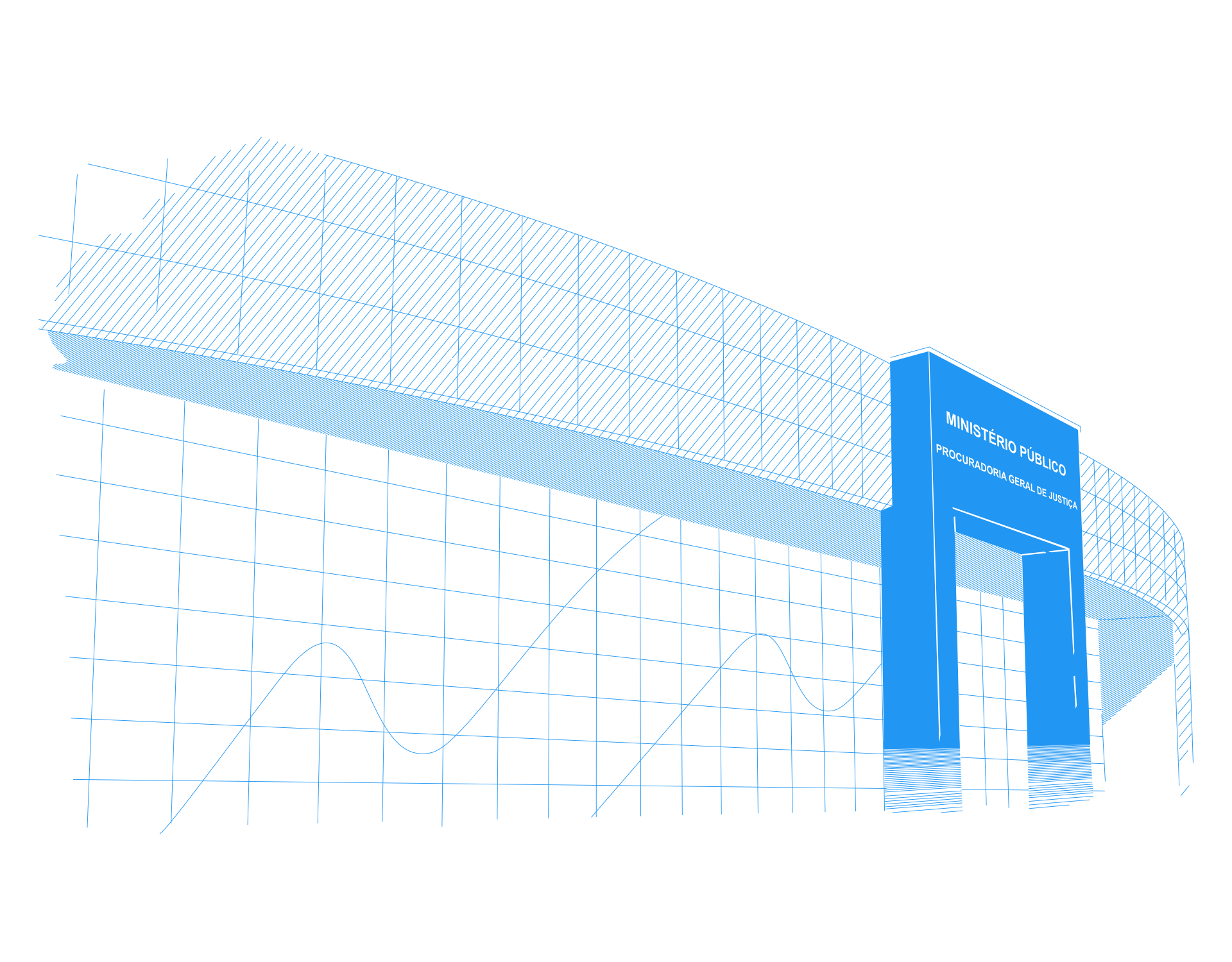 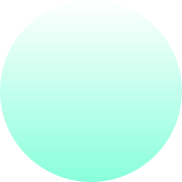 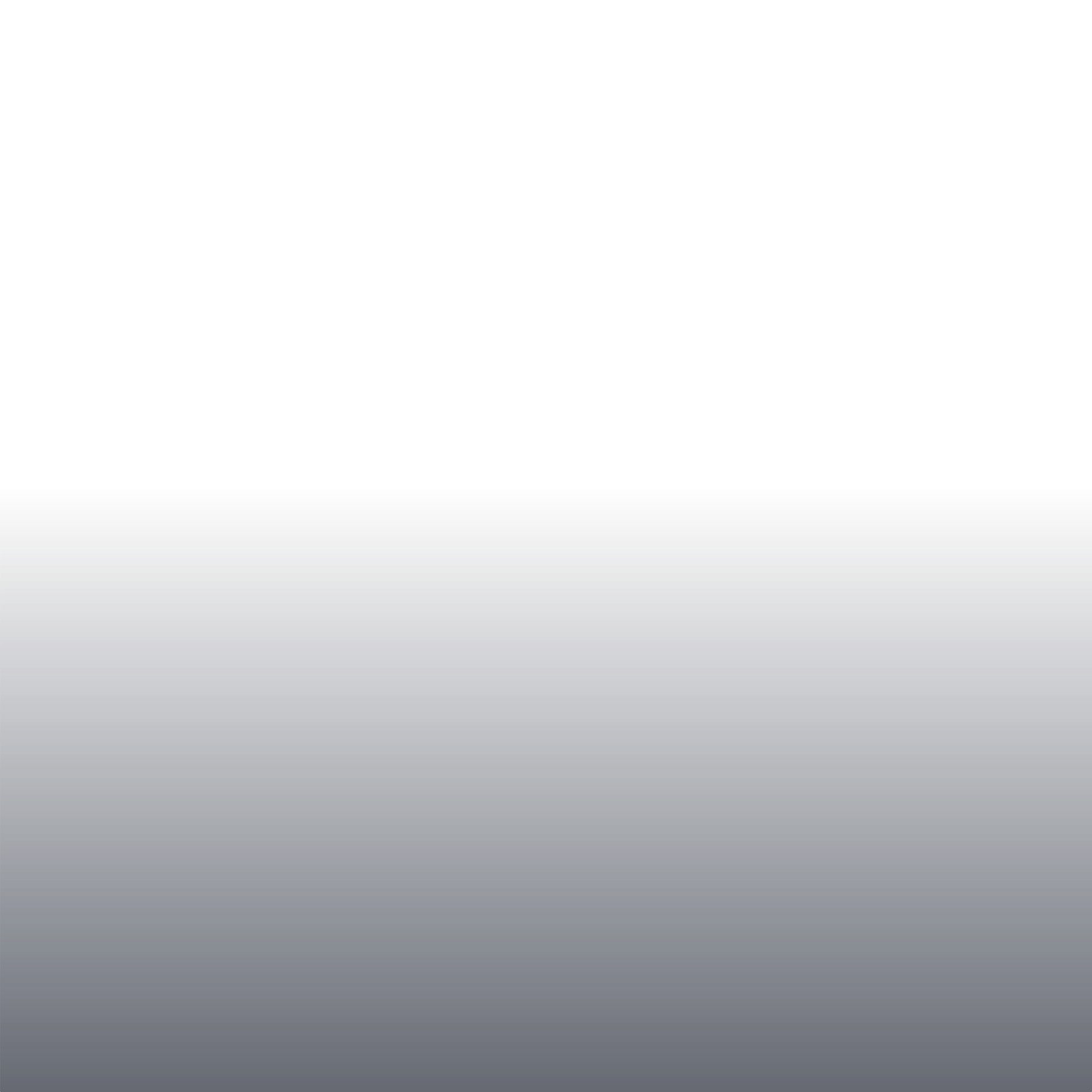 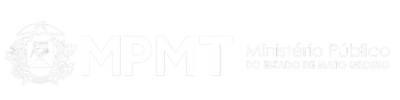 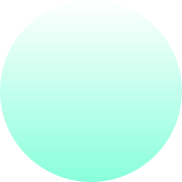 FORTE DIGITAL.
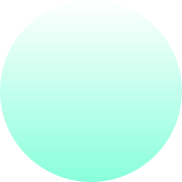 A SEGURANÇA DA INFORMAÇÃO COMO ESTRATÉGIA INSTITUCIONAL
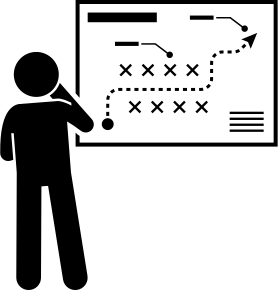 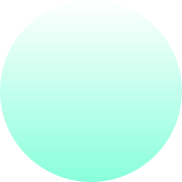 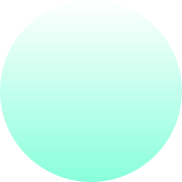 CENÁRIO ANTERIOR
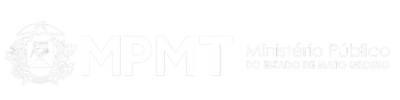 2019
Cenário Anterior
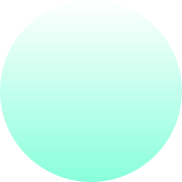 DECISÕES TOMADAS DE FORMA EMPÍRICA;
Ativos com monitoramento parcial;
Não havia uso de normas técnicas de Segurança da Informação;
Regimentos internos sem atualizações periódicas.
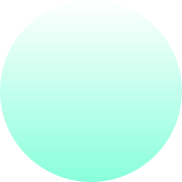 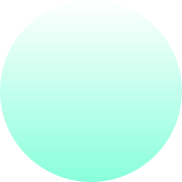 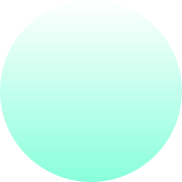 INICIATIVA FORTE DIGITAL
CENÁRIO ANTERIOR
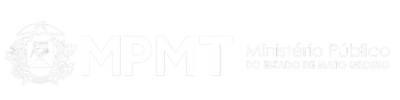 2020
2019
Iniciativa Forte Digital
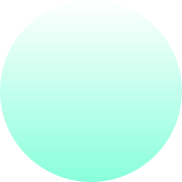 SEGURANÇA DA INFORMAÇÃO NO PLANEJAMENTO ESTRATÉGICO 2020-2023;
Objetivo inicial era atender a resolução 171/2017 do CNMP;
Alinhar as métricas ao PETI e ao PDTI;
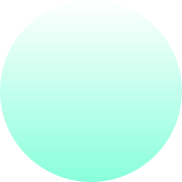 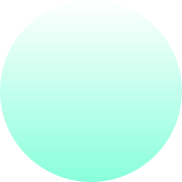 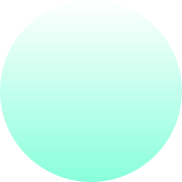 O PROJETO
INICIATIVA FORTE DIGITAL
CENÁRIO ANTERIOR
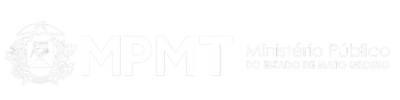 2020
2020
2019
Sobre o Projeto
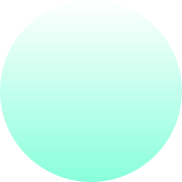 ATENDER ÀS NECESSIDADES DAS ÁREAS MEIO E FIM;
Objetivo de resolutividade e geração de resultados;
A segurança apenas no ambiente interno não era mais suficiente;
Foco nas figuras da Segurança da Informação;
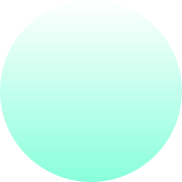 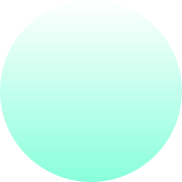 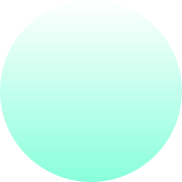 O PROJETO
INICIATIVA FORTE DIGITAL
CENÁRIO ANTERIOR
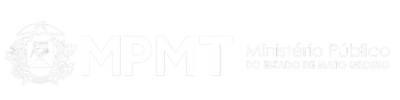 2020
2020
2019
Figuras da Segurança da Informação
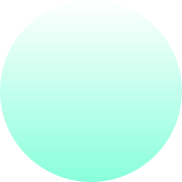 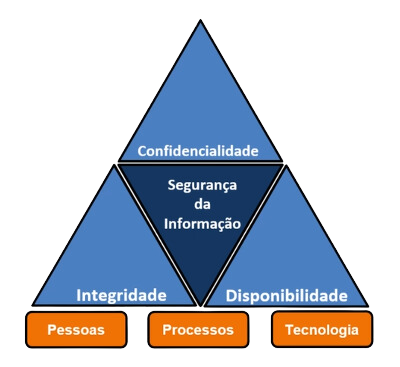 PESSOAS;
2.Processos;
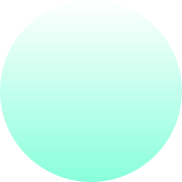 3.Tecnologia.
FONTE: HTTPS://BLOG.ALMEIDAMATHEUS.ME/POST/SEGURANCA-DA-INFORMACAO/
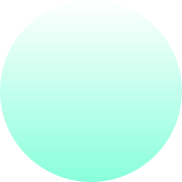 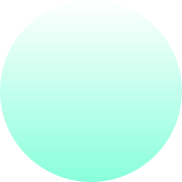 NOC
O PROJETO
INICIATIVA FORTE DIGITAL
CENÁRIO ANTERIOR
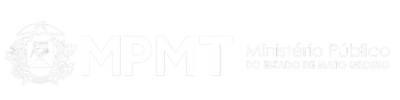 2020
2020
2020
2019
Reestruturação do NOC
Tecnologias
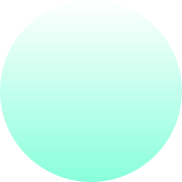 PAINEL DE MONITORAMENTO;
Monitoramento de ativos de rede;
Monitoramento dos servidores (equipamentos);
Monitoramento dos links de internet;
Automatização de alertas via telegram;
Automatização de abertura de chamados no ITSM institucional.
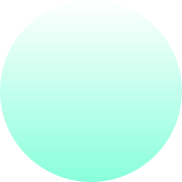 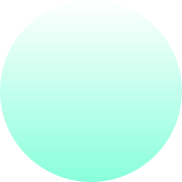 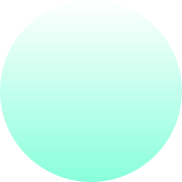 NOC
O PROJETO
INICIATIVA FORTE DIGITAL
CENÁRIO ANTERIOR
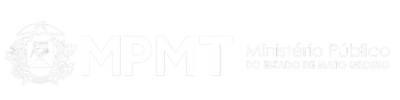 2020
2020
2020
2019
Reestruturação do NOC
Tecnologias
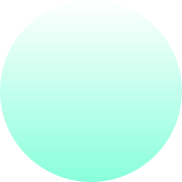 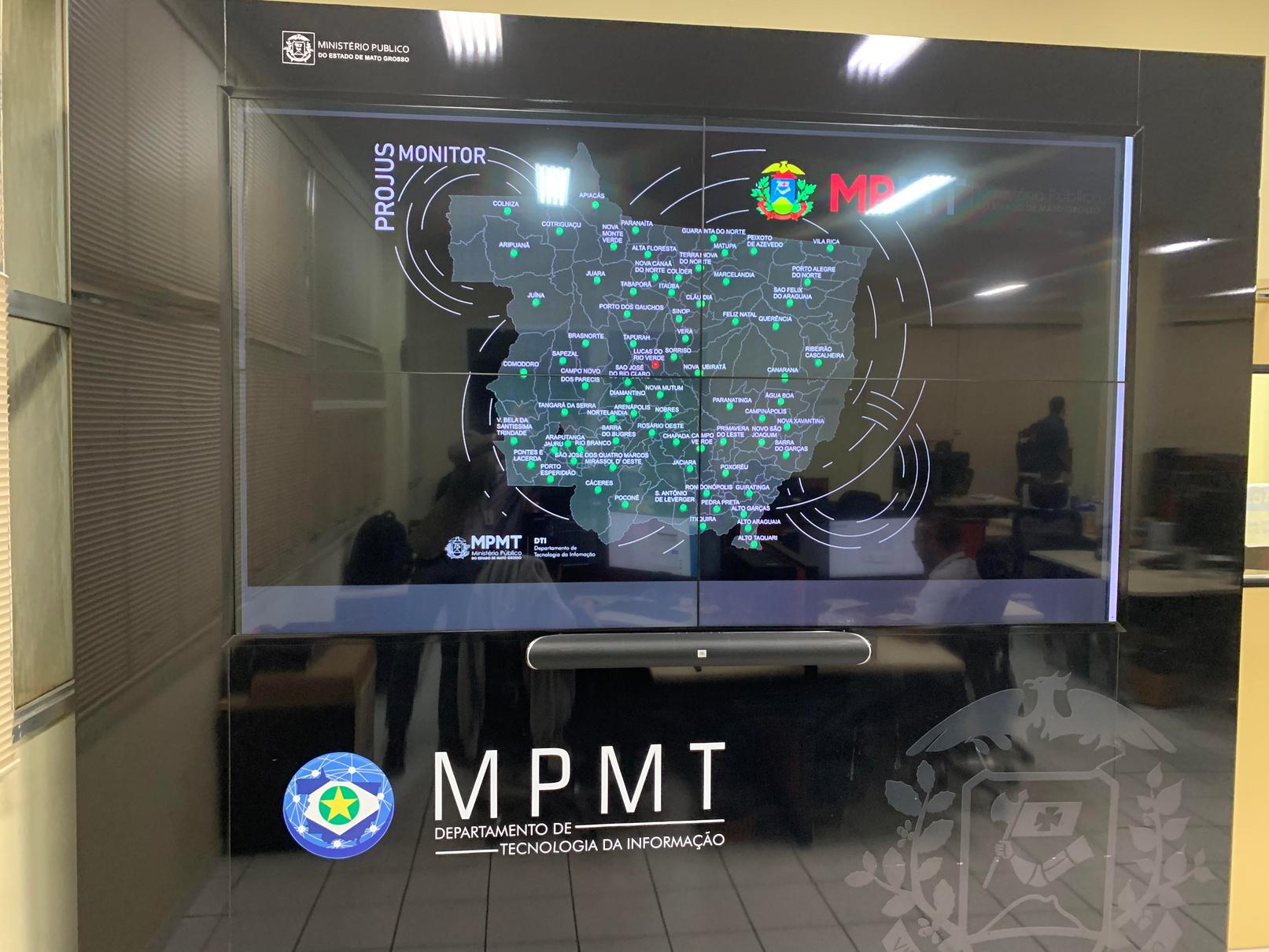 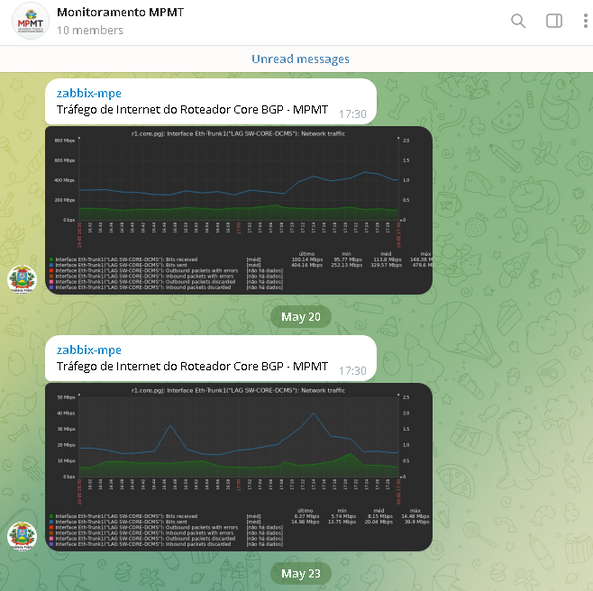 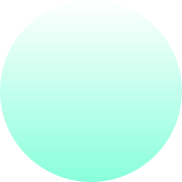 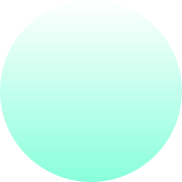 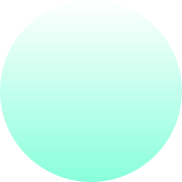 33%
46%
ISO 27001
NOC
O PROJETO
INICIATIVA FORTE DIGITAL
CENÁRIO ANTERIOR
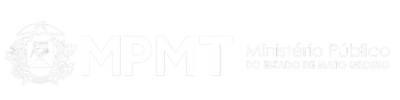 2021
2020
2020
2020
2019
Conformidade ISO 27001
Processos
Tecnologias
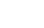 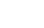 2021
Hoje
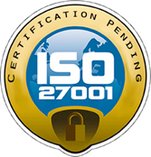 Índice Máximo: 100%
Índice Máximo: 100%
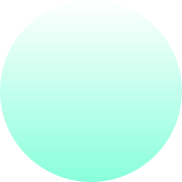 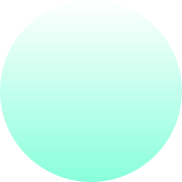 2.02
2.72
CONTROLES CIS
ISO 27001
NOC
O PROJETO
INICIATIVA FORTE DIGITAL
CENÁRIO ANTERIOR
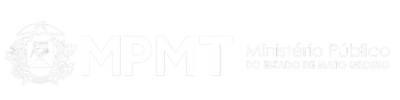 2021
2021
2020
2020
2020
2019
Conformidade Controle CIS
Processos
Processos
Tecnologias
40%
54%
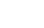 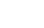 2021
Hoje
Índice Máximo: 5
Índice Máximo: 5
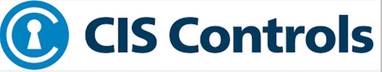 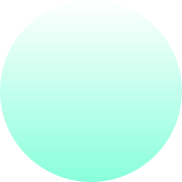 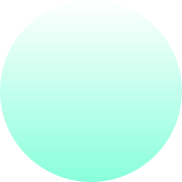 43%
97%
CONTROLES CIS
ISO 27001
NOC
RESOLUÇÃO 171/2017
O PROJETO
INICIATIVA FORTE DIGITAL
CENÁRIO ANTERIOR
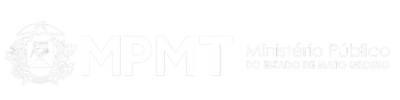 2021
2021
2020
2021
2020
2020
2019
Conformidade Resolução 171/2017
Processos
Processos
Tecnologias
Processos
43%
97%
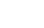 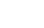 2021
Hoje
Índice Máximo: 100%
Índice Máximo: 100%
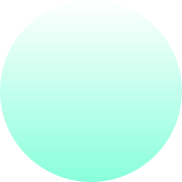 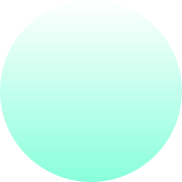 CONTROLES CIS
ISO 27001
NOC
RESOLUÇÃO 171/2017
NOVAS TECNOLOGIAS
O PROJETO
INICIATIVA FORTE DIGITAL
CENÁRIO ANTERIOR
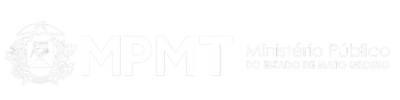 2021
2021
2020
2021
2022
2020
2020
2019
Novas Tecnologias
Processos
Processos
Tecnologias
Processos
Tecnologias
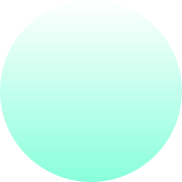 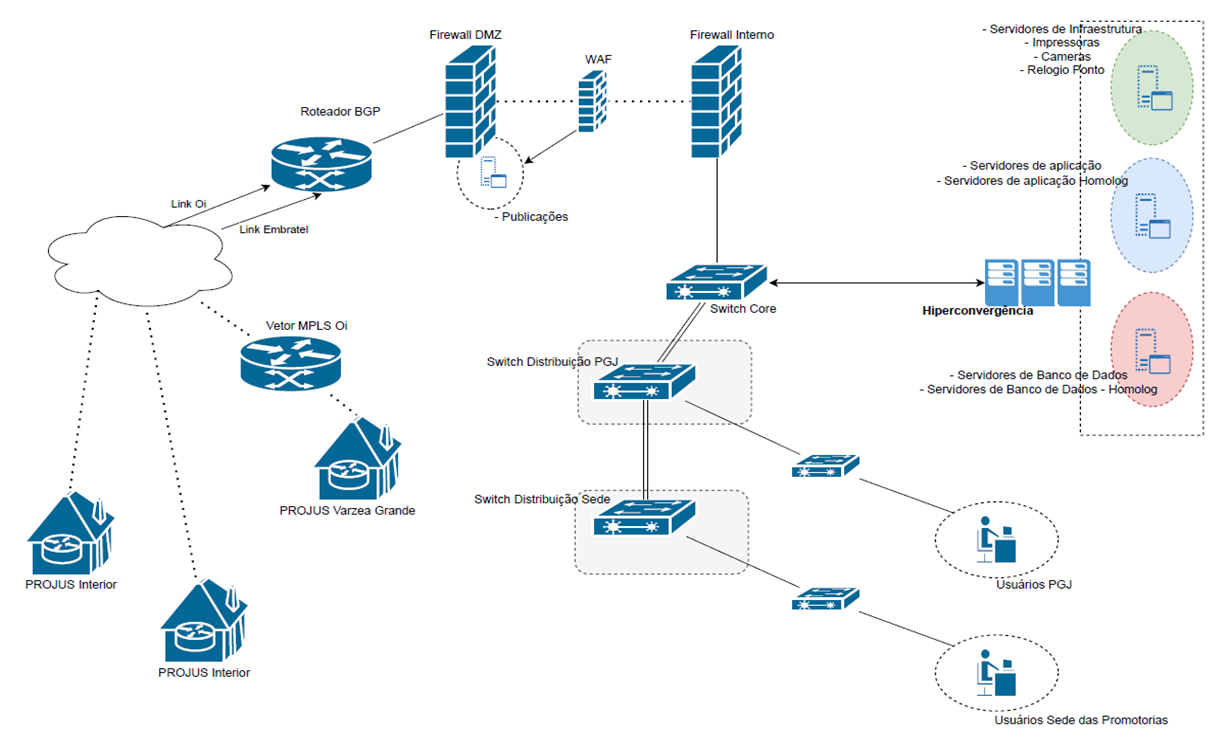 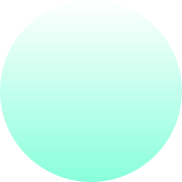 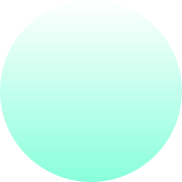 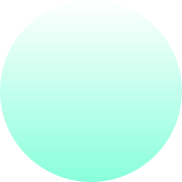 CONTROLES CIS
ISO 27001
NOC
RESOLUÇÃO 171/2017
NOVAS TECNOLOGIAS
CASE NA FORTINET
O PROJETO
INICIATIVA FORTE DIGITAL
CENÁRIO ANTERIOR
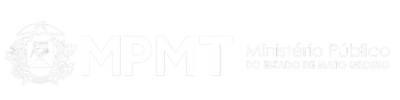 2021
2021
2020
2021
2022
2022
2020
2020
2019
Caso de Estudo Fortinet
Processos
Processos
Tecnologias
Processos
Tecnologias
Tecnologias
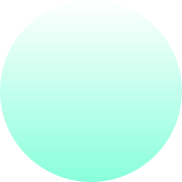 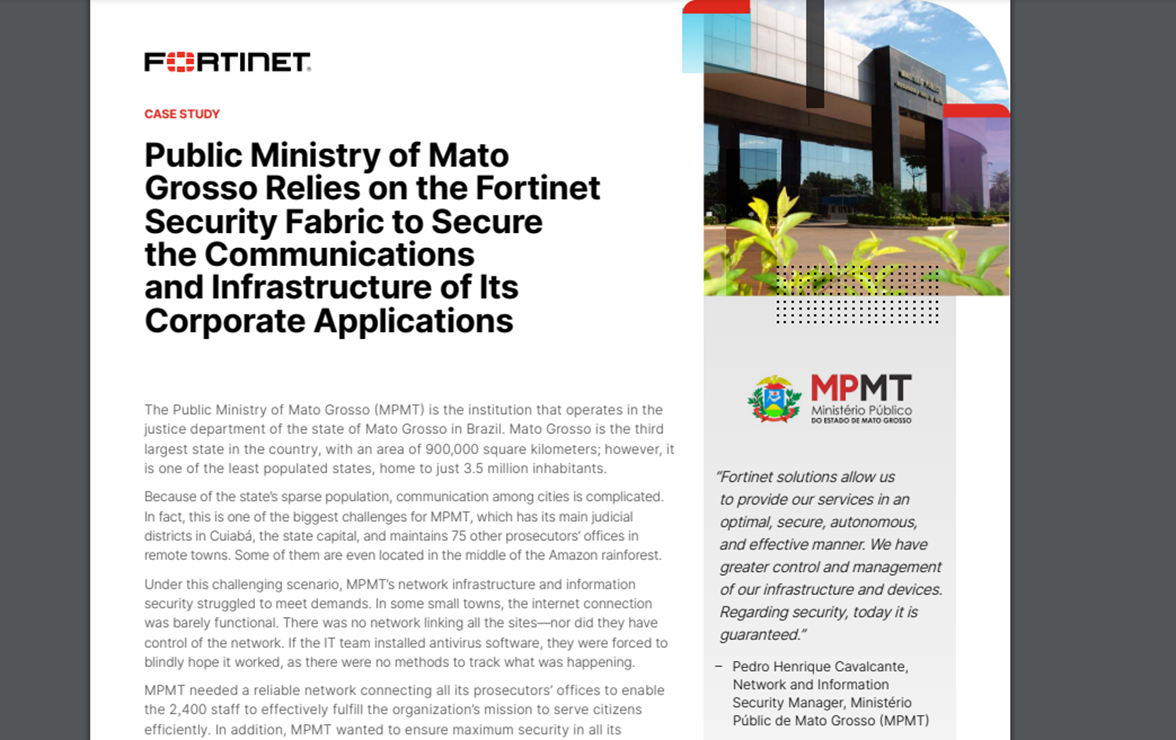 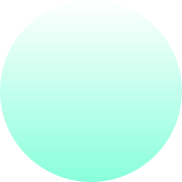 FONTE: HTTPS://WWW.FORTINET.COM/CONTENT/DAM/FORTINET/ASSETS/CASE-STUDIES/PT_BR/CS-MPMT.PDF
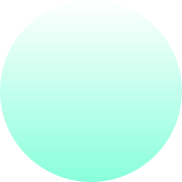 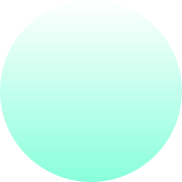 CONTROLES CIS
ISO 27001
NOC
RESOLUÇÃO 171/2017
NOVAS TECNOLOGIAS
CASE NA FORTINET
O PROJETO
INICIATIVA FORTE DIGITAL
CENÁRIO ANTERIOR
CAPACITAÇÕES
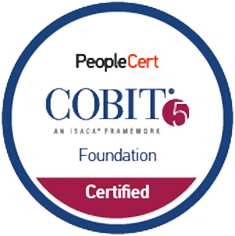 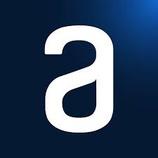 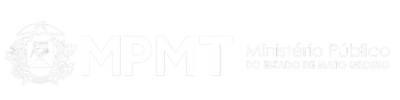 2021
2021
2020
2021
2022
2022
2020
2020
2019
2022
Capacitações e Certificações
Processos
Processos
Tecnologias
Processos
Tecnologias
Tecnologias
Pessoas
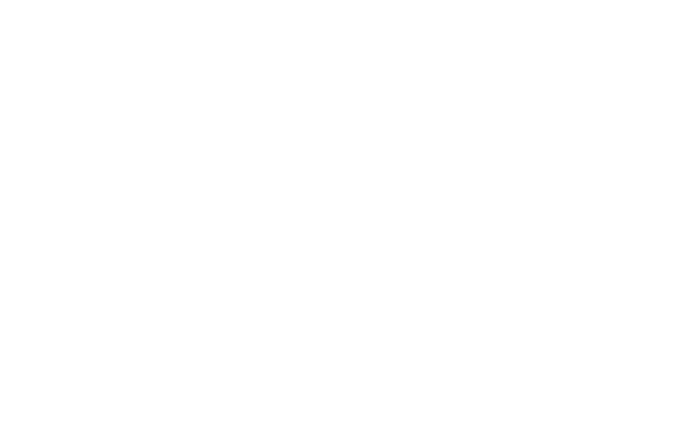 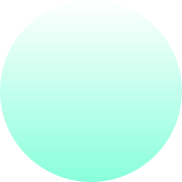 + 50 CURSOS
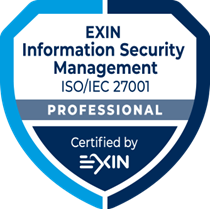 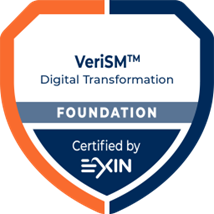 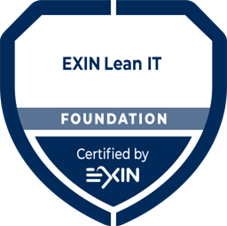 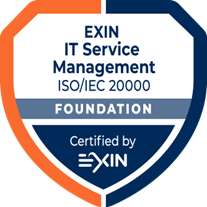 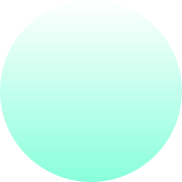 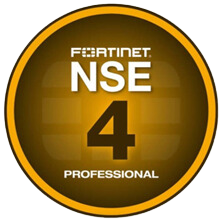 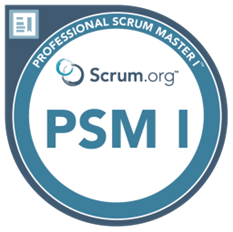 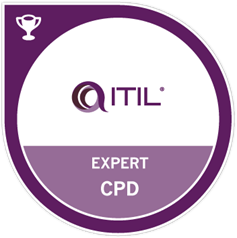 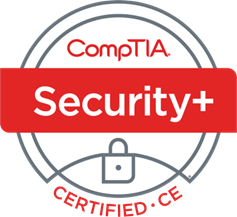 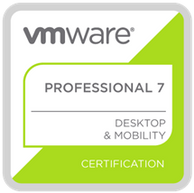 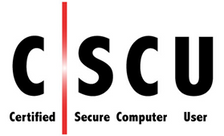 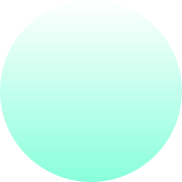 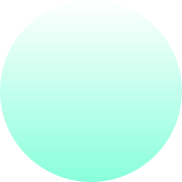 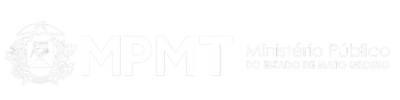 Metas 2023
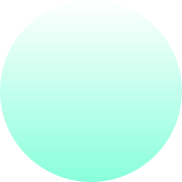 AUTOMAÇÃO DOS PROCESSOS DE MONITORAMENTO E RESPOSTAS A INCIDENTES;
Construção do time CSIRT;
Implantar o Security Operation Center (SOC);
Implantar nova geração de antivírus (EDR/XDR);
Redundância dos links de Internet com SD-WAN;
Preparação para Certificação ISO 27001/27002;
Atingir índice mínimo de 3.5 na avaliação dos controles da CIS.
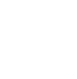 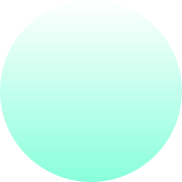 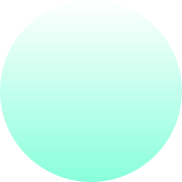 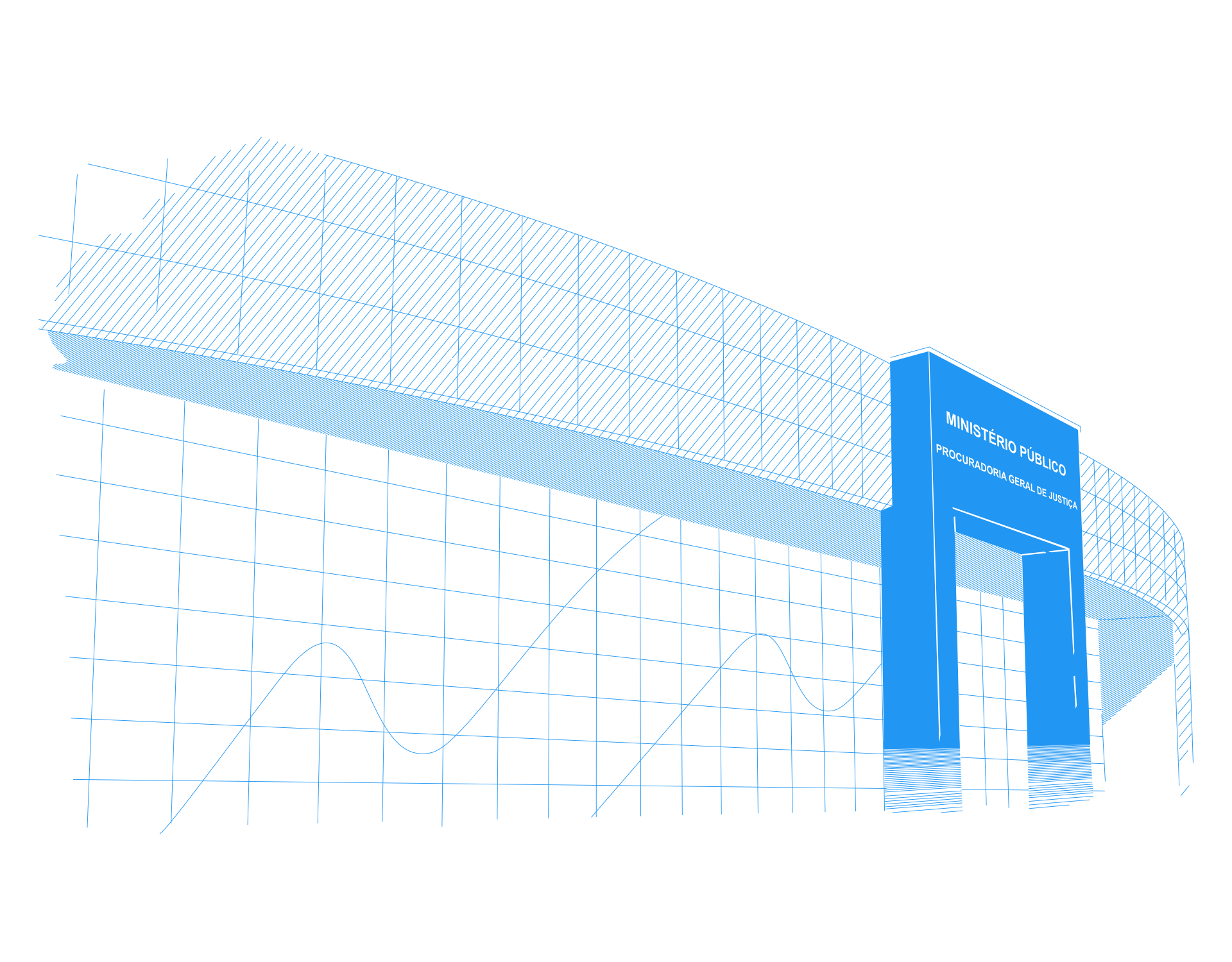 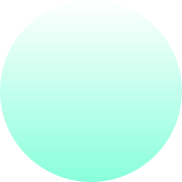 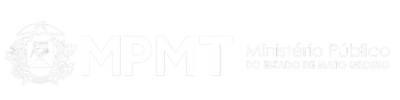 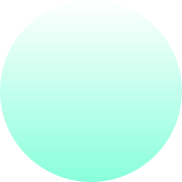 Obrigado!
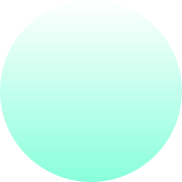 ÉDIPO AVELINO DOS SANTOS PALHA
GERENTE DE CONECTIVIDADE DE REDES E SEGURANÇA DA INFORMAÇÃO
(65)99612-7343